РАДОСТЬ ОБУЧЕНИЯ. Как повысить учебную мотивацию
[Speaker Notes: Оригинальные шаблоны для презентаций: https://presentation-creation.ru/powerpoint-templates.html 
Бесплатно и без регистрации.]
ПРАВИЛА работы группы:Быть пунктуальнымиБыть в общем потокеБыть активными и вовлеченнымиПоддерживать «одну волну в эфире»Работать в командеИ главное правило – СОБЛЮДАТЬ ПРАВИЛА
[Speaker Notes: Оригинальные шаблоны для презентаций: https://presentation-creation.ru/powerpoint-templates.html 
Бесплатно и без регистрации.]
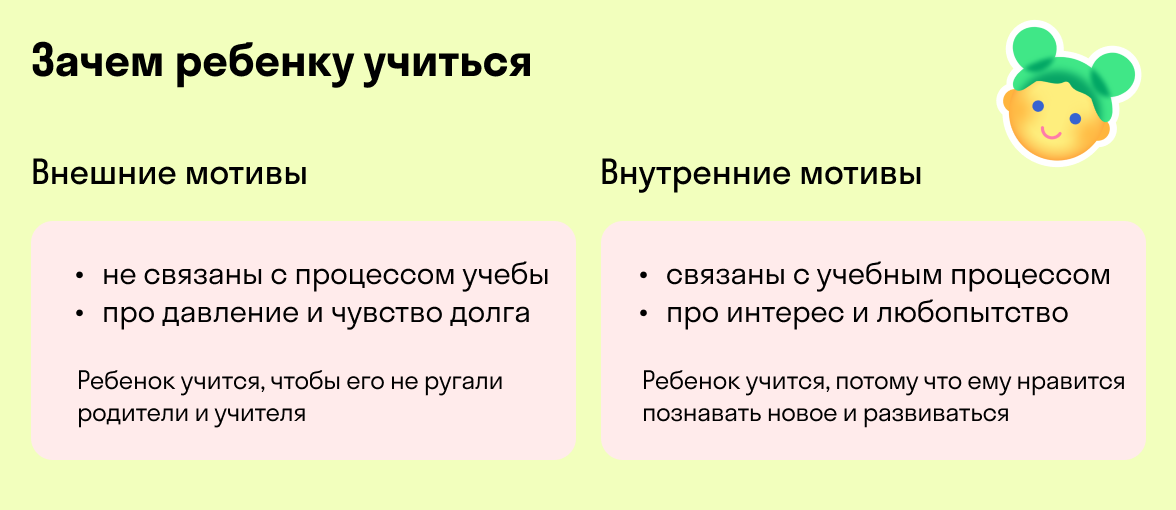 [Speaker Notes: Оригинальные шаблоны для презентаций: https://presentation-creation.ru/powerpoint-templates.html 
Бесплатно и без регистрации.]
Познавательные мотивы
Социальные мотивы
широкие познавательные мотивы, когда ученик стремится овладеть новыми знаниями: фактами, явлениями, закономерностями;
 учебно-познавательные мотивы, когда учащийся стремится овладеть способами приобретения знаний;
 мотивы самообразования, когда учащийся желает приобрести дополнительные знания и умения и строит программы самосовершенствования.
широкие социальные мотивы (долг и ответственность, понимание социальной значимости учения);
 узкие социальные или позиционные мотивы (стремление занять определенную позицию в отношениях с окружающими, получить их одобрение);
 мотивы социального сотрудничества (ориентация на разные способы взаимодействия с другими людьми).
Мир моих чувств
СОВЕТЫ РОДИТЕЛЯМ
Не перегружайте ребенка лишними заданиями. 
Не забывайте о важности правильного питания и полноценного отдыха на свежем воздухе.
Развивайте у ребенка мелкую моторику пальчиков.
Не торопите ребенка, помогайте, не злитесь и не ругайте за ошибки. Если ваш ребенок все же совершил ошибку – не заставляйте его переделывать работу.
Не давайте ребенку скучать при выполнении домашних работ, подключайтесь сами, пишите рядом на своем листе бумаге, а он на своем. 
Ребенок устал? Вертится? Расстроен? Сделайте перерыв в выполнении заданий, в учебе важна мера.
Не воспринимайте выполнение домашней работы с ребенком  обременительной ношей
Не делайте отметку самоцелью.
Чаще хвалите ребенка.
Поддерживайте ребенка.
Излучайте позитив.
ЗОЛОТЫЕ РЕЦЕПТЫ
Возьмите на вооружение золотое правило: хвалить — исполнителя, критиковать — исполнение.
1
Не сравнивайте своего ребенка
 с другими детьми.
2
Не ставьте перед ребенком заведомо недостижимые цели или неизмеримые.
3
В любой бочке дегтя можно найти 
крохотную капельку меда, если постараться.
4
Удачи вам! У нас все получится! 
Помните об этом!


СПАСИБО ЗА ВНИМАНИЕ